Day 20
Kalman Filter
1
3/2/2011
Plant or Process Model
describes how the system state changes as a function of time, control input, and noise


    state at time k
    control inputs at time k
    process noise at time k
    state transition model or matrix
    control-input model or matrix
2
3/2/2011
Measurement Model
describes how sensor measurements vary as a function of the system state


     sensor measurement at time k
     sensor noise at time k
     observation model or matrix
3
3/2/2011
Tank of Water
estimate the level of water in the tank; the water could be
static, filling, or emptying
not sloshing or sloshing
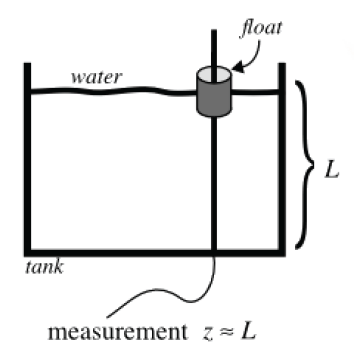 4
3/2/2011
Tank of Water: Static and Not Sloshing
5
3/2/2011
Tank of Water: Static and Not Sloshing
notice that in this case the Kalman filter tends towards estimating a constant level because the plant noise covariance is small compared to the measurement noise covariance
the estimated state is much smoother than the measurements
what happens if we increase the plant noise covariance?
6
3/2/2011
Tank of Water: Filling and Not Sloshing
7
3/2/2011
Tank of Water: Static and Not Sloshing
notice that in this case the Kalman filter tends towards estimating values that are closer to the measurements
increasing the plant noise covariance causes the filter to place more weight on the measurements
8
3/2/2011
Tank of Water: Filling and not Sloshing
suppose the true situation is that the tank is filling at a constant rate but we use the static tank plant model
i.e., we have a plant model that does not accurately model the state transition
9
3/2/2011
Tank of Water: Filling and not Sloshing
10
3/2/2011
Tank of Water: Filling and not Sloshing
notice that in this case the estimated state trails behind the true level
estimated state has a much greater error than the noisy measurements
if the plant model does not accurately model reality than you can expect poor results
however, increasing the plant noise covariance will allow the filter to weight the measurements more heavily in the estimation…
11
3/2/2011
Tank of Water: Filling and not Sloshing
12
3/2/2011
Tank of Water: Filling and not Sloshing
it is not clear if we have gained anything in this case
the estimated state is reasonable but it is not clear if it is more accurate than the measurements
what happens if we change the plant model to more accurately reflect the filling?
13
3/2/2011
Tank of Water: Filling and not Sloshing
14
3/2/2011
Tank of Water: Filling and not Sloshing
notice that the estimated state is more accurate and smoother than the measurements
what about the filling rate?
15
3/2/2011
Tank of Water: Filling and not Sloshing
16
3/2/2011
Tank of Water: Filling and not Sloshing
notice that the estimated filling rate seems to jump more than the estimated level
this should not be surprising as we never actually measure the filling rate directly
it is being inferred from the measured level (which is quite noisy)
17
3/2/2011
Tank of Water: Static and not Sloshing
can we trick the filter by using the filling plant model when the level is static?
hopefully not, as the filter should converge to a fill rate of zero!
18
3/2/2011
Tank of Water: Static and not Sloshing
19
3/2/2011
Tank of Water: Static and not Sloshing
20
3/2/2011